POPUATIONS OF THE WORLD
7 Billion Humans in the World
http://www.youtube.com/watch?v=sc4HxPxNrZ0
Population Stages
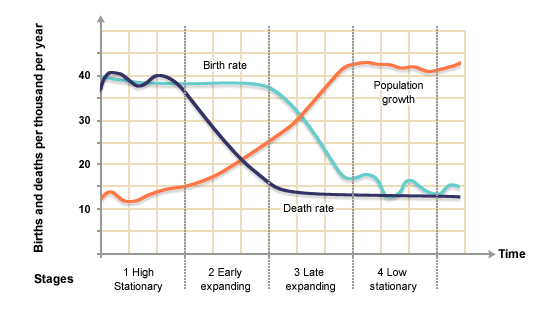 Stage 1
High Stationary
High Birth and Death Rates
Low Population
Longest Stage in World History
Only remote areas today
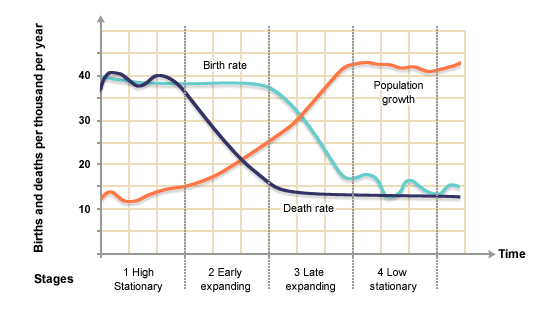 Stage 2
Early Expanding
Declining Death Rates, High Birth Rates
Population Explosion
Developing Countries (Africa, Latin America)
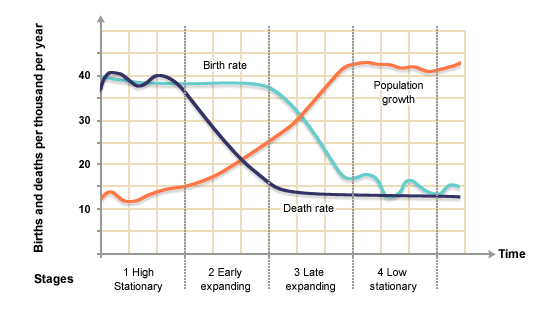 Stage 3
Late Expanding
Declining Birth and Low Death Rates
Growing Population
US is at the end of stage 3
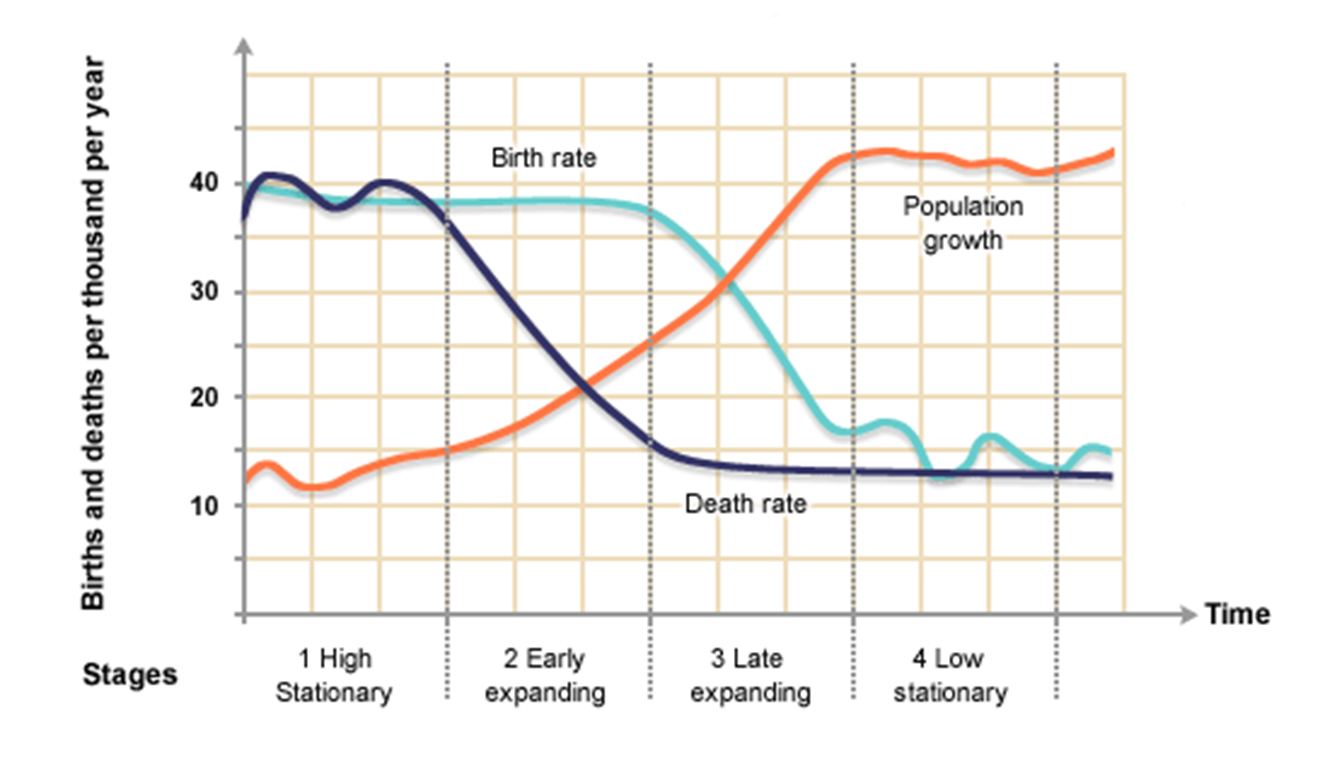 Stage 4
Low Stationary
Low Death and Birth Rates
Population Stabilizes
Western Europe
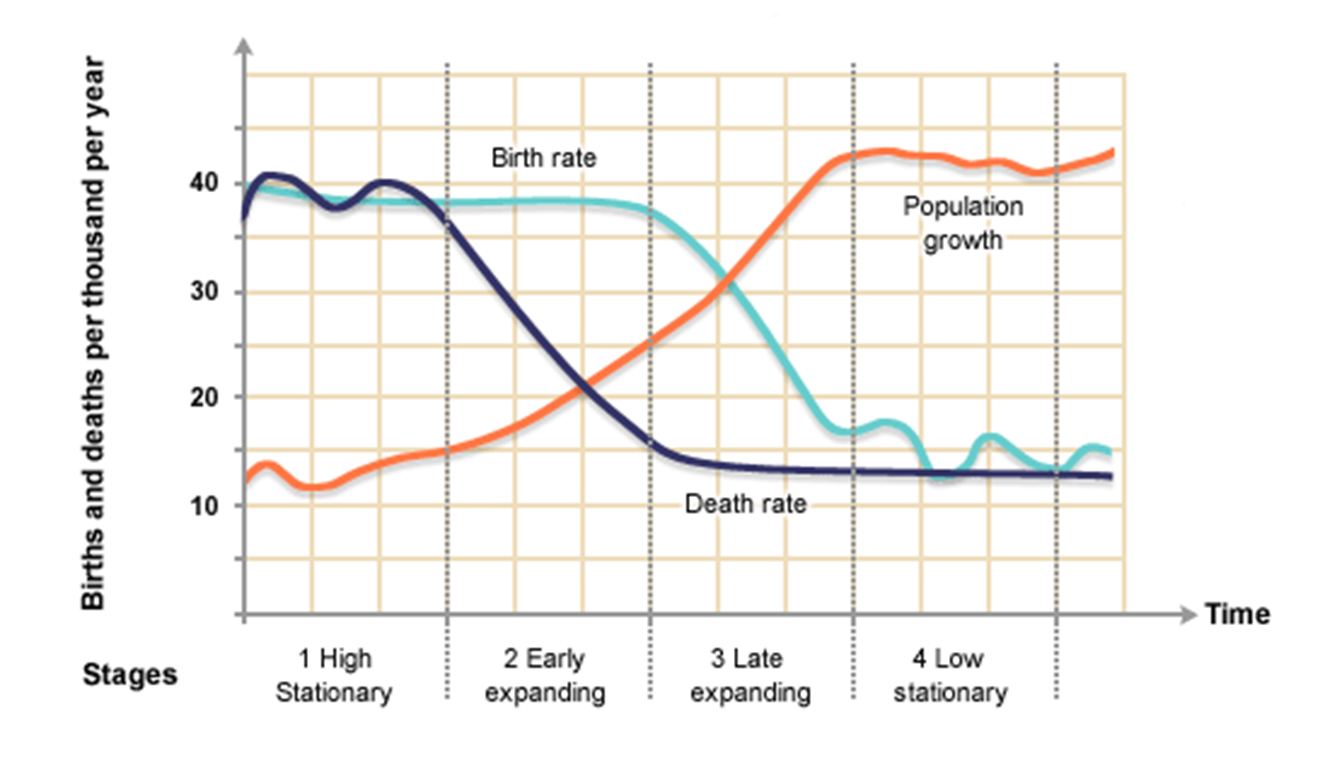 Stage 5?
Geographers feel some industrialized countries are entering a fifth stage.
More people die than are born
Populations decrease
Italy and Japan
Some European countries pay citizens to have children
Population Pyramids
High Death Rate
Developing Countries
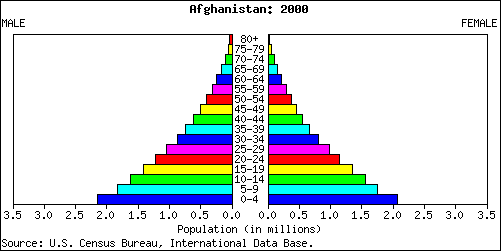 Male
Female
High Birth Rate
What problems might this cause?
Population Pyramids
Low Death Rate
Developed Countries
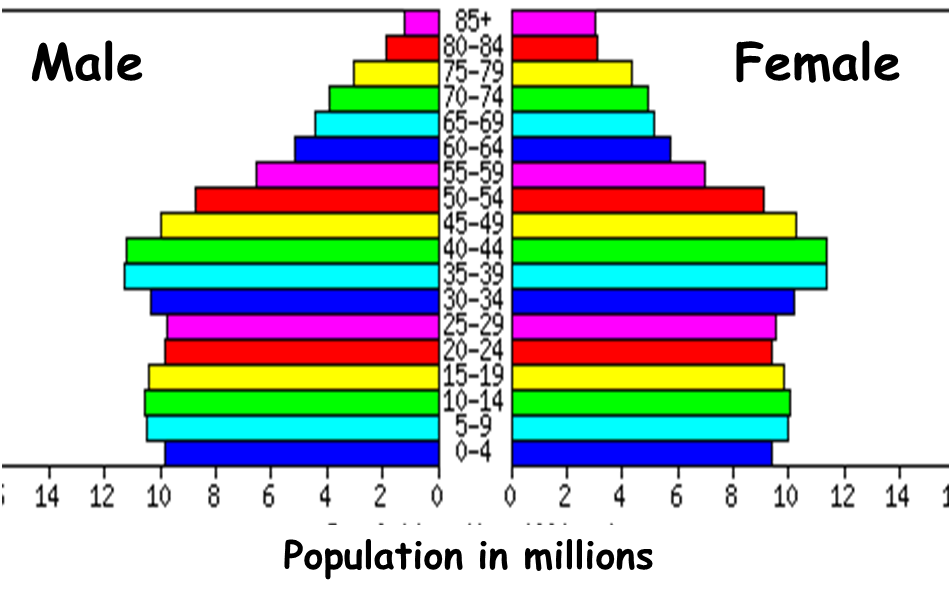 Low Birth Rate
What problems might this cause?
Population Pyramids
The elderly people will soon make up the largest section of this country’s population.
Future of Developed Countries
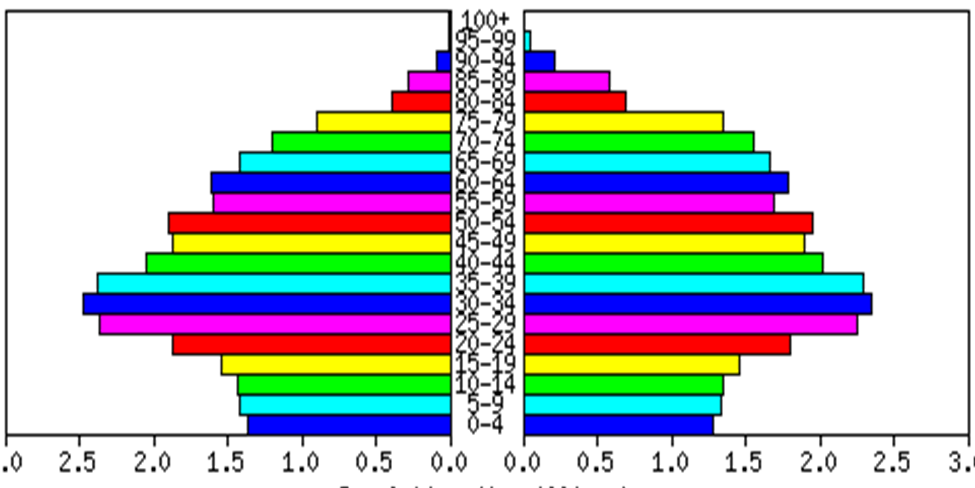 Population Distribution
People Per Square Kilometer
Where are the densest areas of the world?
Population Distribution
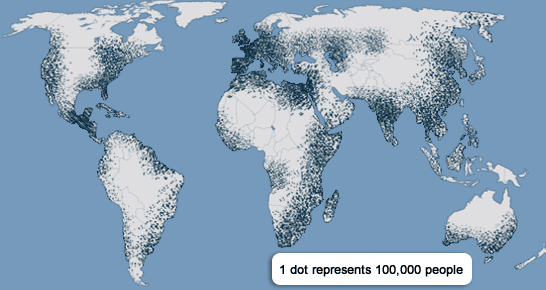 Why are some places more dense than others?
Water
Coasts
Non-extreme Climates
Population Density
Arithmetic Density
Average number of people living in a given area
		   People
		Land Area
Population Density
Physiologic Density
Average number of people per unit of agriculturally able land                                                                                                                  
			    People 
			Arable Land
Population Density
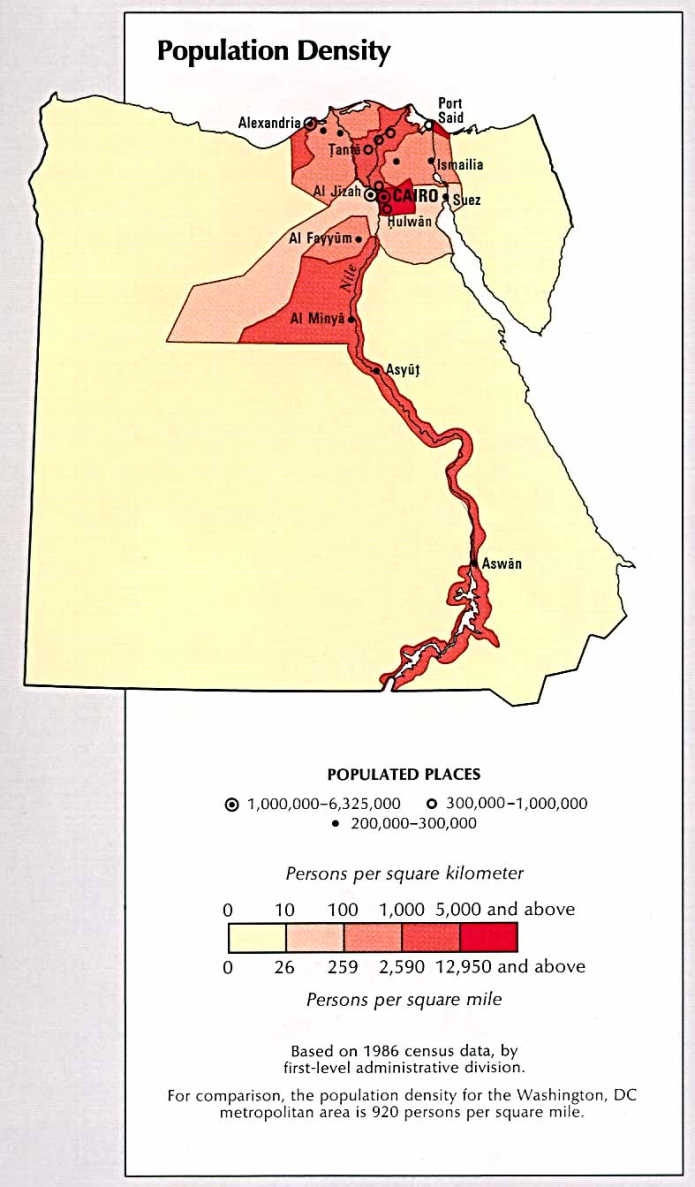 Why so different?
Population through History
http://www.youtube.com/watch?v=jbkSRLYSojo